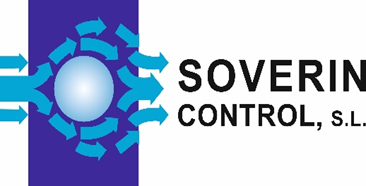 Luz Intermitente Bombilla Filamento PSD/B15d
1
4
PSD/ DC/12/
PSD/ DC/24/
PSD/ AC/24/
PSD/ AC/115/
PSD/ AC/230/
-ve (0V)
-ve (0V)
N
N
N
+ve
(12Vdc)
+ve
(24Vdc)
P (24Vac)
P (115Vac)
P (230Vac)
2
3
MB1
G1
SOVERIN CONTROL, S.L. Alameda Urquijo, 80 oficinas - 48013 – BILBAO (Vizcaya)
Tfno: +34 94 454 33 33 Fax: +34 94 454 50 77 E-mail: info@soverincontrol.com Pag web: www.soverincontrol.com